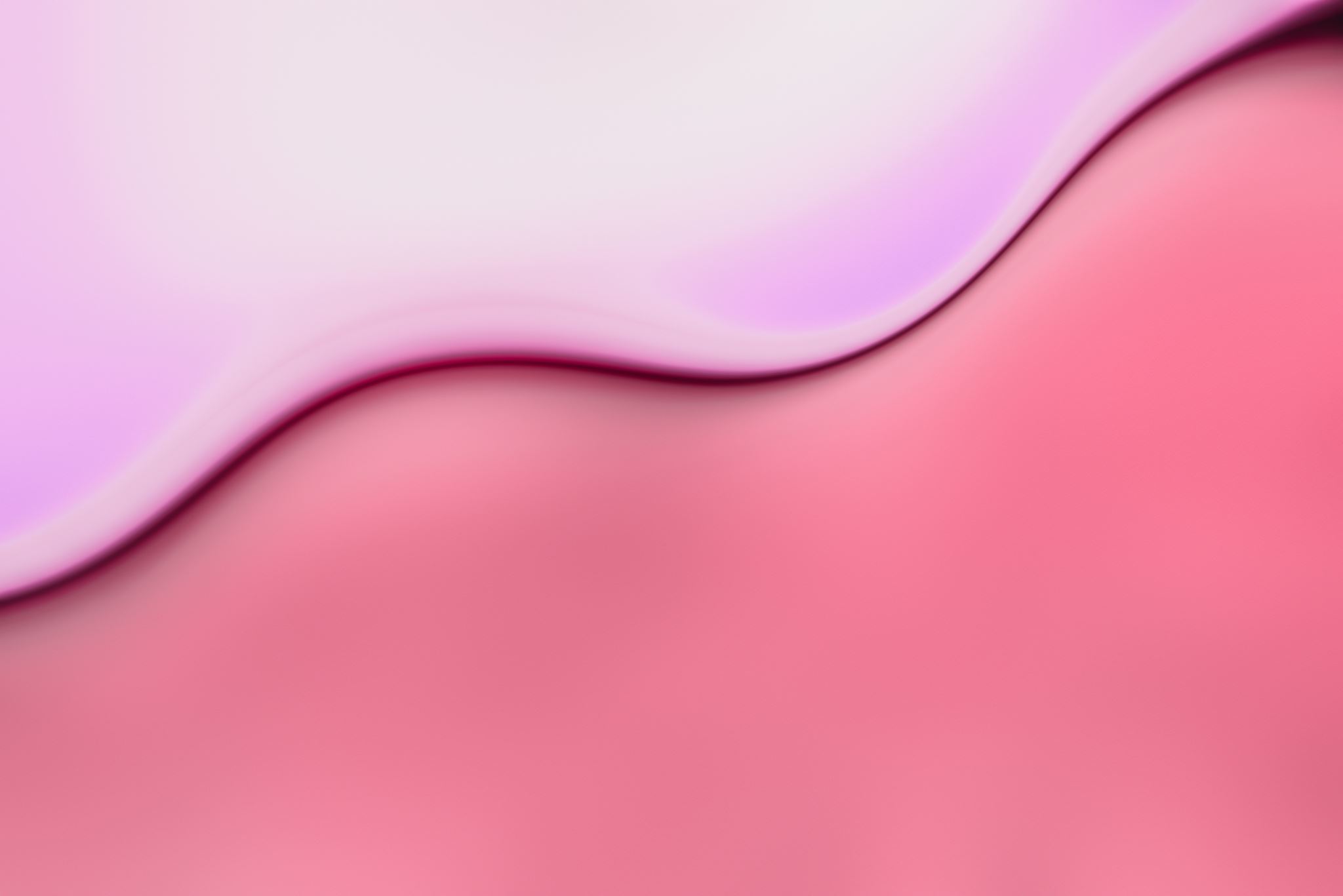 Autocuidado Social
Beneficios
Técnicas efectivas
Algunas investigaciones sugieren que la falta de interacción social puede incrementar el riesgo de enfermedades, incluyendo problemas cardiovasculares.
Técnicas para mejorar la conexión social
1. Practicar la escucha activa
Contacto visual
Parafraseo
Evitar interrupciones 
2. Fomentar la empatía
Comprender emociones
Validad emociones
Ofrecer apoyo
3. Establecer metas sociales
Unirse a grupos
Hacer un esfuerzo consciente
Reencuentros
4. Mejorar las habilidades comunicativas
Usar lenguaje corporal positivo
Ajustar el tono de voz
Compartir anécdotas
Ejercicios prácticos
Evaluar y potenciar tu red de apoyo social
Identificar las conexiones y su tipo